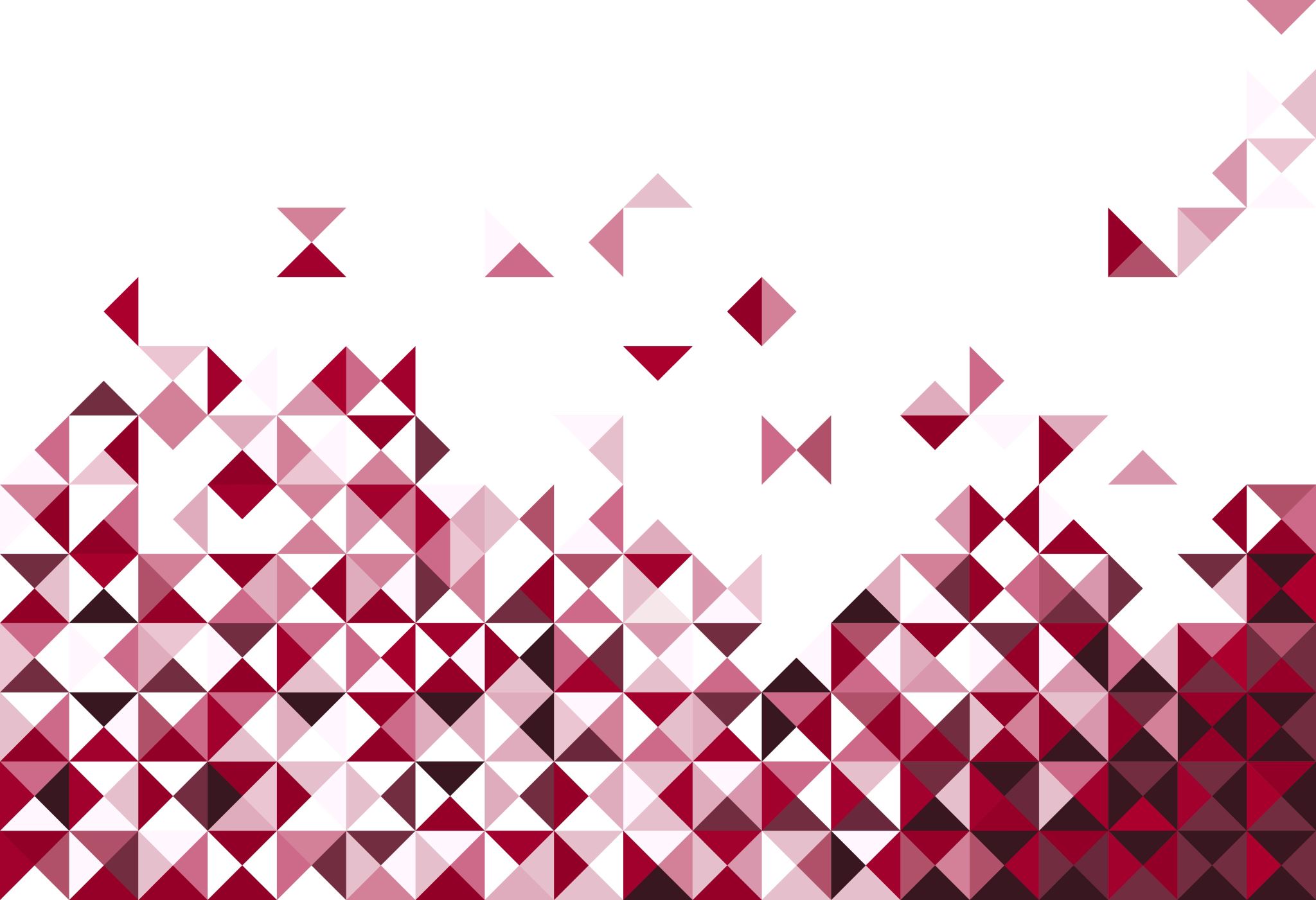 Il Battesimoci donala vita eterna
La vita è un viaggio
Bisogna avere chiara la destinazione, la meta
Per un cristianola vita non consiste in un viaggio verso il nulla, ma in un cammino verso una Casa, incontro ad un Padre
Con il Battesimo diventiamo nuove creature, figli di Dio.Chi viene battezzato non muore più, cammina lungo questa vita ma è destinato alla vita eterna.